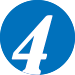 Đọc
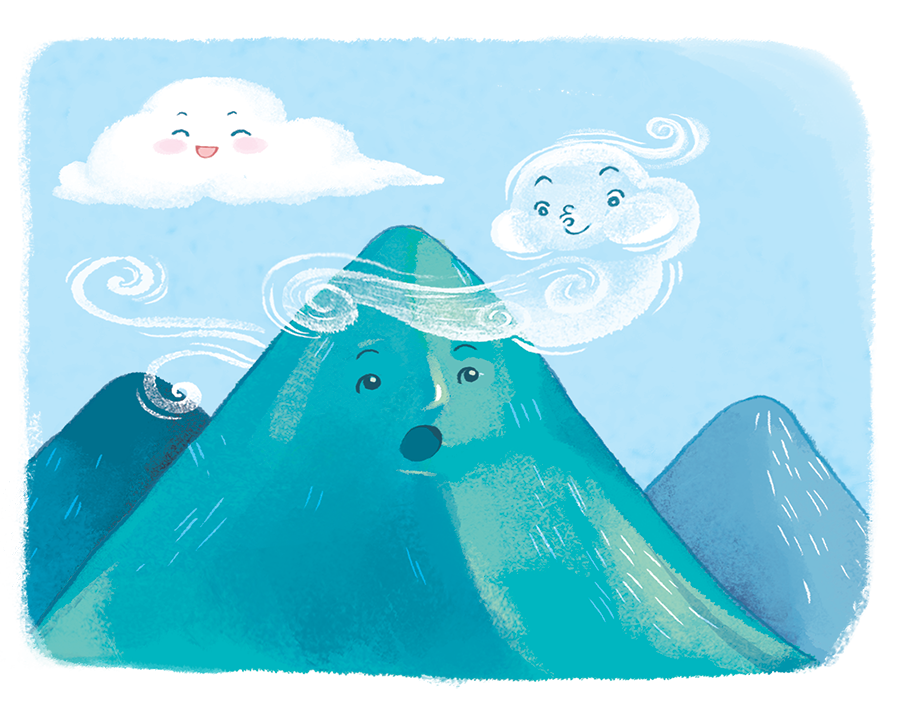 Núi, gió và mây
Khi bay đi chơi, gió và mây hay ghé nhà núi. Đã mấy ngày rồi chả thấy mây ghé qua. Núi gọi:
‒ Gió ơi, gió rủ mây tới nhà tôi chơi.
‒ Để tôi gọi mây nhé!
Thế là gió bay đi.
Núi, gió và mây
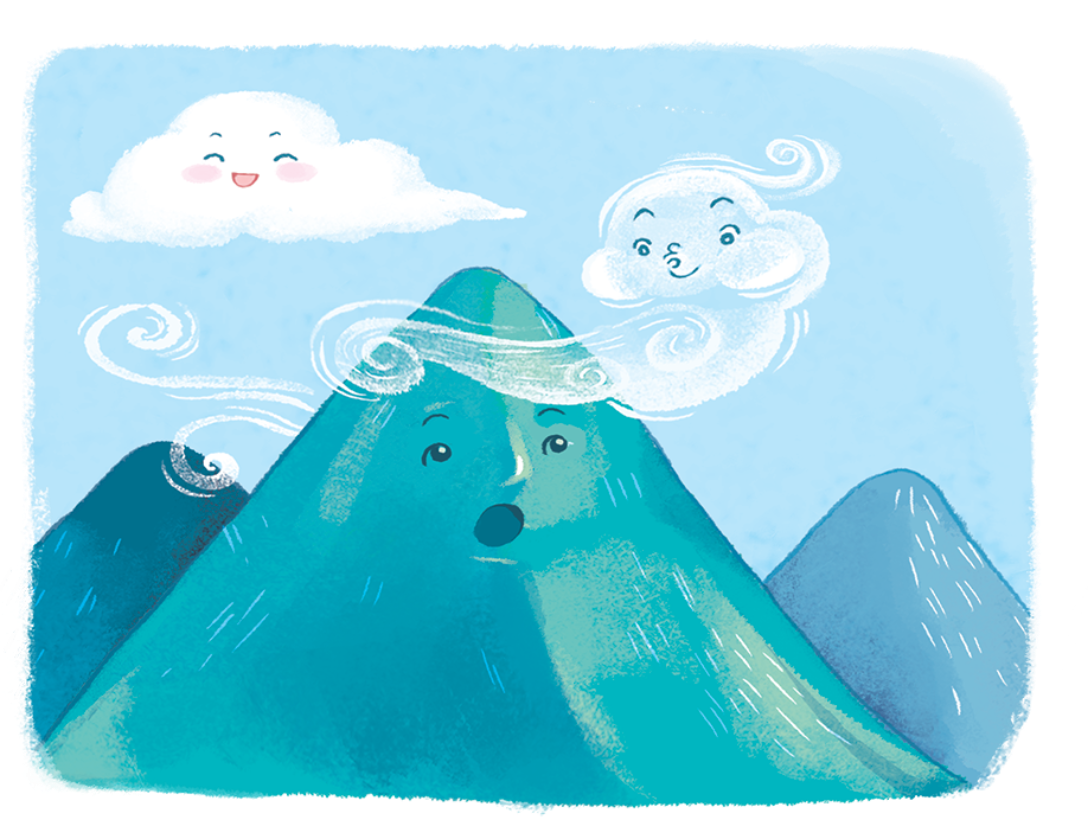 Khi bay đi chơi, gió và mây hay ghé nhà núi. Đã mấy ngày rồi chả thấy mây ghé qua. Núi gọi:
‒ Gió ơi, gió rủ mây tới nhà tôi chơi.
‒ Để tôi gọi mây nhé!
Thế là gió bay đi.
/
/
/
/
Núi, gió và mây
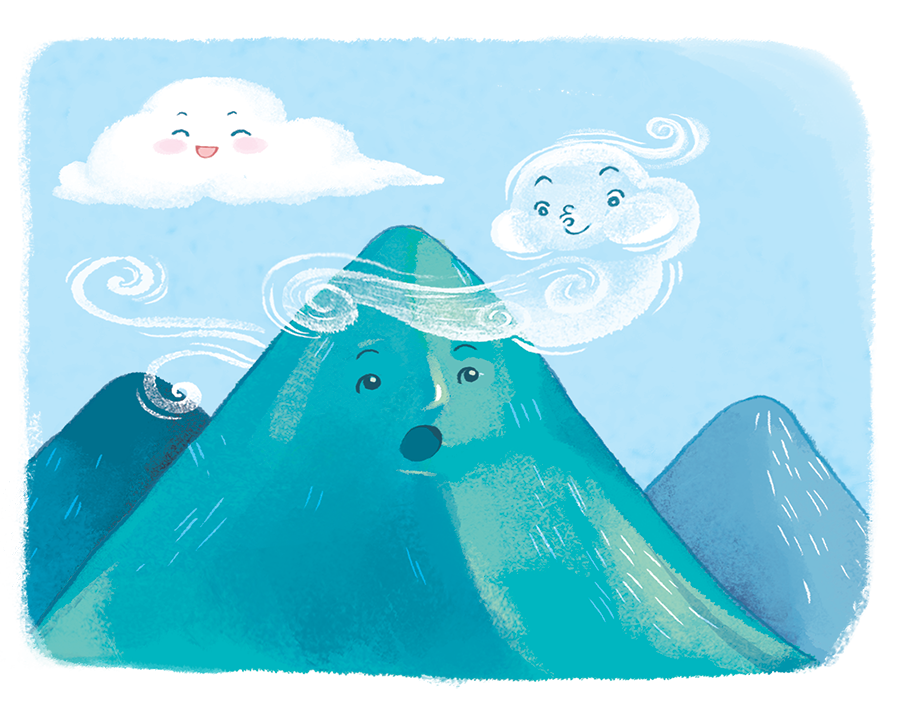 Khi bay đi chơi, gió và mây hay ghé nhà núi. Đã mấy ngày rồi chả thấy mây ghé qua. Núi gọi:
‒ Gió ơi, gió rủ mây tới nhà tôi chơi.
‒ Để tôi gọi mây nhé!
Thế là gió bay đi.
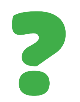 Núi nói gì với gió?